«Богатырские  потешки» для учащихся начальных классов.Провели: Титова Г.С Похожалова З.В
1.Конкурс «Строевая подготовка».
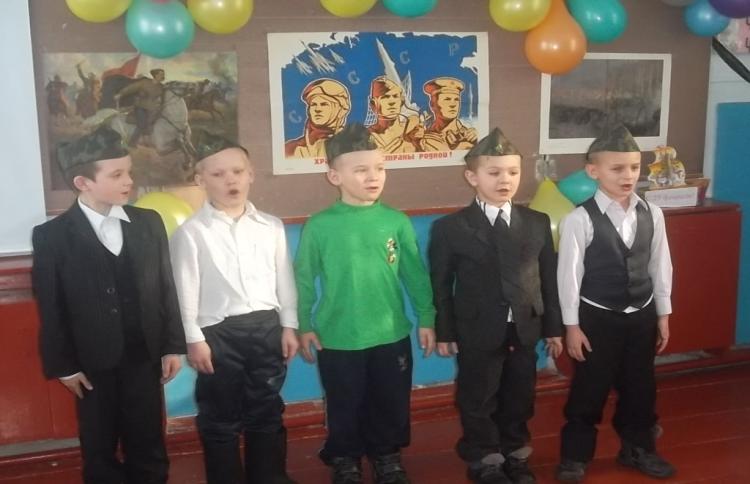 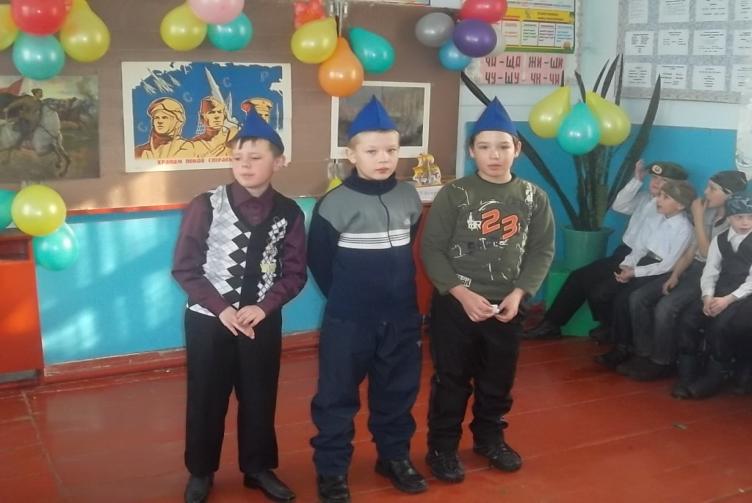 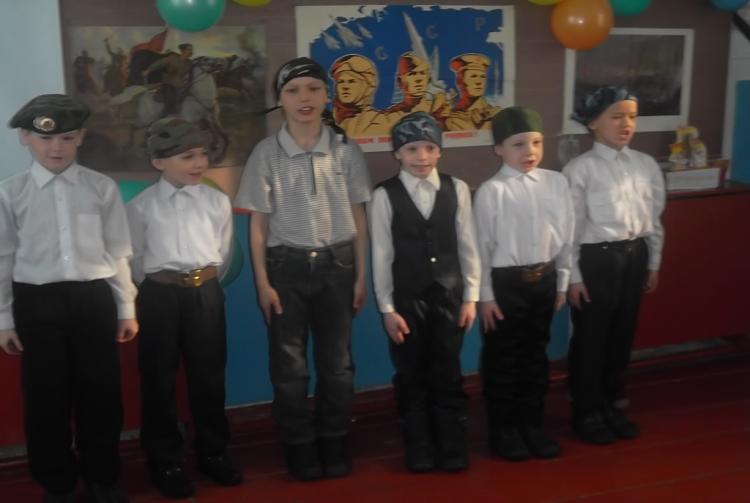 2. Конкурс «Врач»
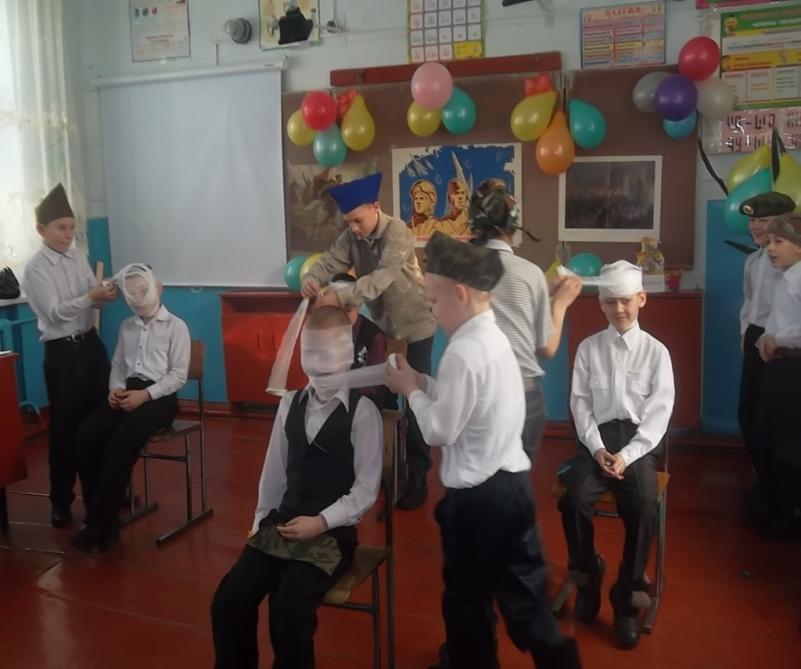 3. Конкурс «Поэт»
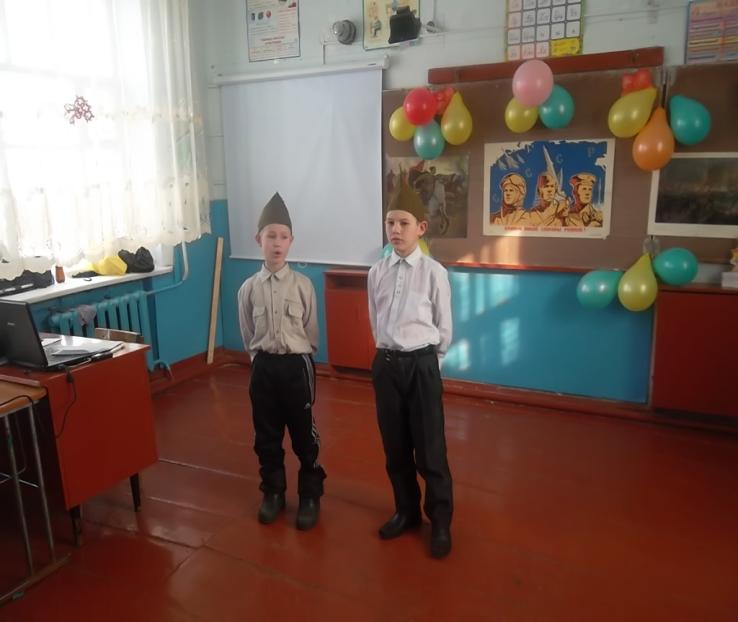 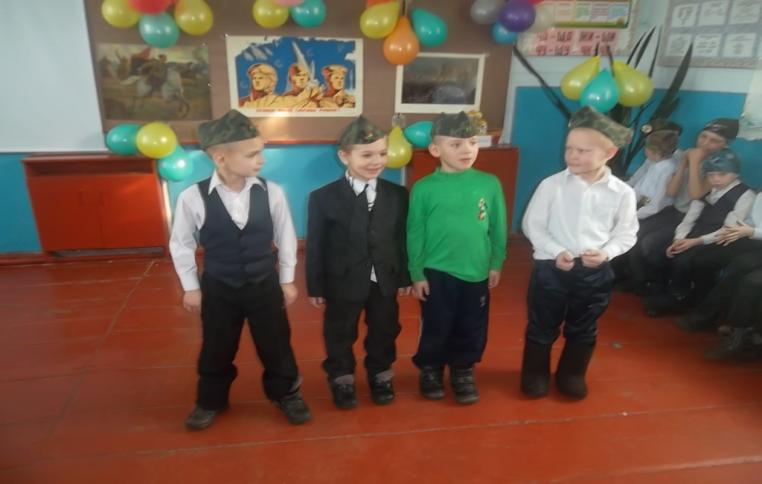 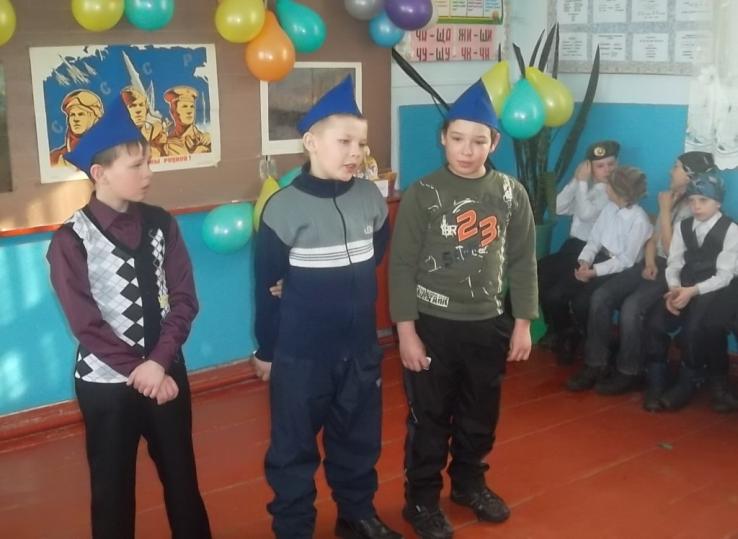 А весёлые девчушки             спели для солдат частушки
4. Конкурс «Салют»
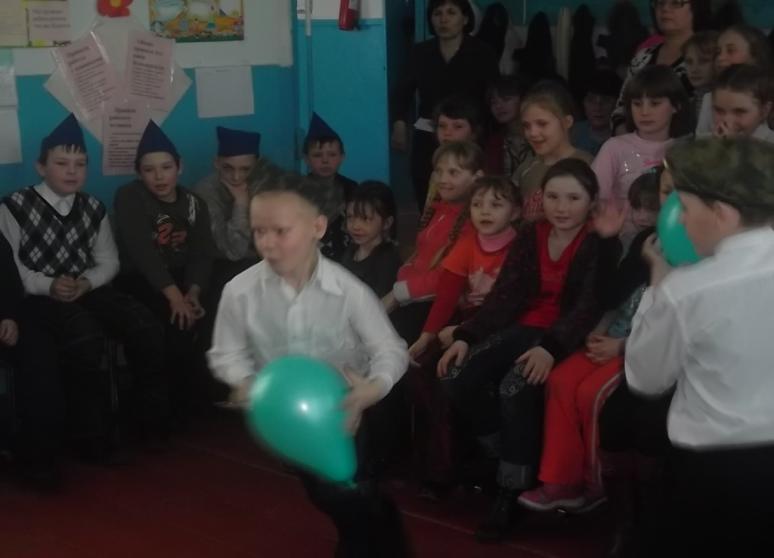 Подведение итогов:           В конкурсе чтецов 1место- Кречетов Миша-3 кл,1место- Семеньков Максим-2 кл,2место- Ивашков Миша -1 кл,2 место- Можарецкий Коля-4 кл
1 место-команда «Курсанты»     2 место-команда-»Пехота»1 место-команда «Десантники»  2 место команда «Танкисты»
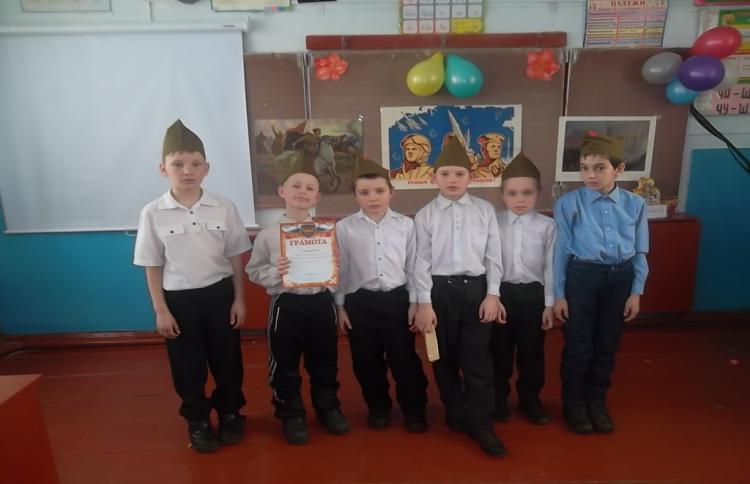 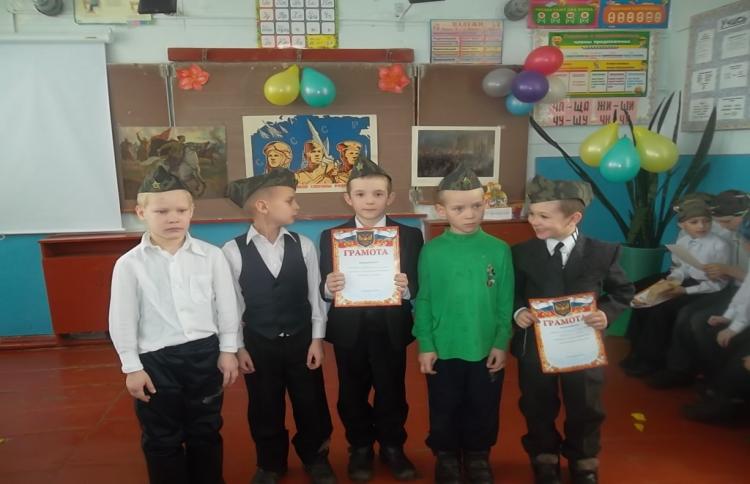 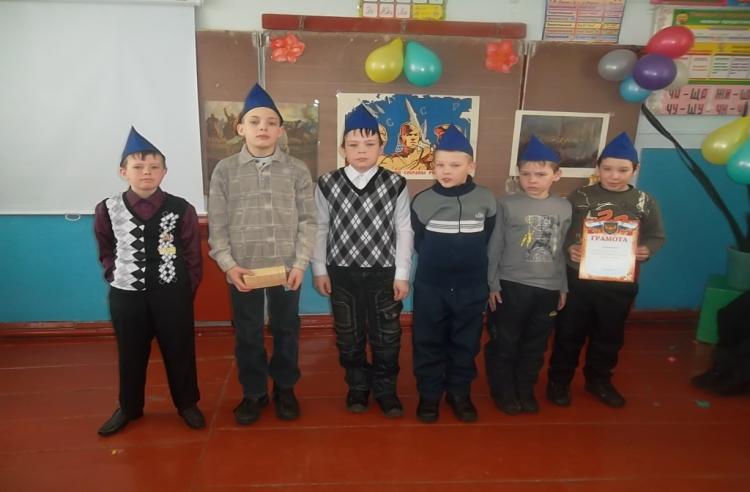